Plant-based Monitoring for Yield Prediction of Citrus under Differential  IrrigationDr P. PanigrahiScientist ‘SS’ Directorate of Water Management,Bhubaneswar, Odisha, India
Introduction
Water is the major constraint to crop production in many parts of the world.

To sustain crop production in water scarce environments, deficit irrigation (DI) is a suggestable irrigation practice.

DI is an irrigation strategy in which water is applied less than the full water requirement of the crop.

Citrus, the third important fruit crop in India, has low productivity and it varies widely from year to year depending upon climate and water availability in different regions of the country.

In changing climate scenario, it is utmost essential to optimize water management and prediction of yield of the crop.
Treatment details of sustained deficit irrigation (DI) and Partial root zone drying (PRD) irrigation Scheduling
DI50: Irrigation at 50% ETc 
DI75: Irrigation at 75% ETc 
PRD50: Irrigation at 50% ETc through PRD 
PRD75: Irrigation at 75% ETc through PRD
FI      : Irrigation at 100% ETc throughout the crop period
Replication: 4; Plants per replication: 2; Design: RBD
Layout of drip emitters in tree basin and their wetted zone under PRD
1.2 m
Tree stem
Lateral pipe
Drip emitter
Wetted  zone of emitter
0.9 m
Micro tube
1.0 m
Irrigation water quantity estimation
The water application for fully-irrigated trees was computed as:

                    ETc = Kp x Kc x Ep

The volume of water applied under 100% ETc was estimated based on the formula (Germanà et al., 1992): 

 Vid = π (D2 / 4)  (ETc – Re) / Ei
Measurements and analysis
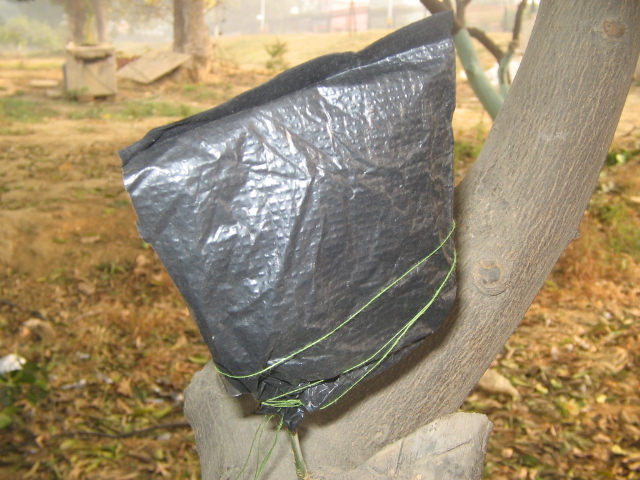 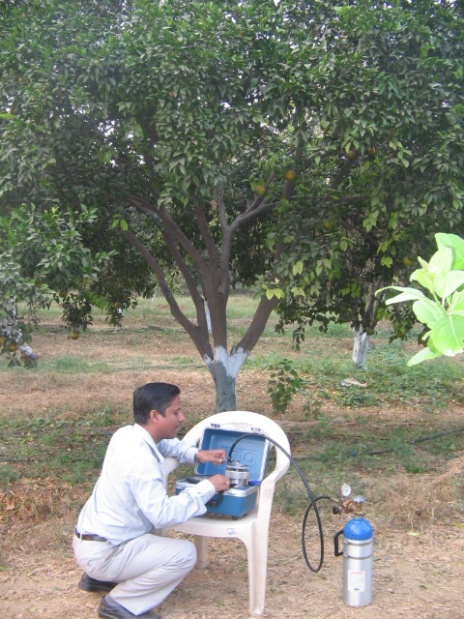 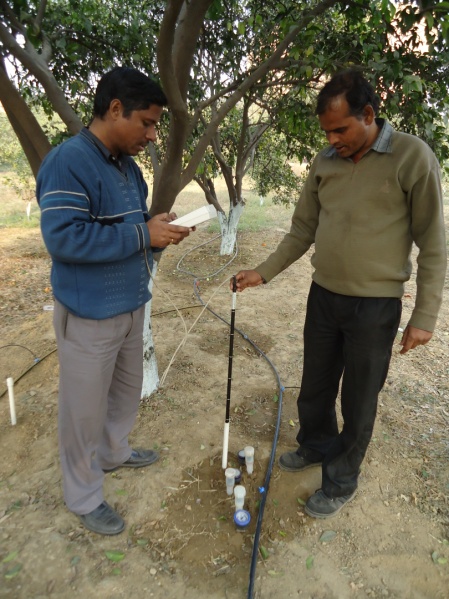 Soil water measurement
Leaf and stem water potential measurement
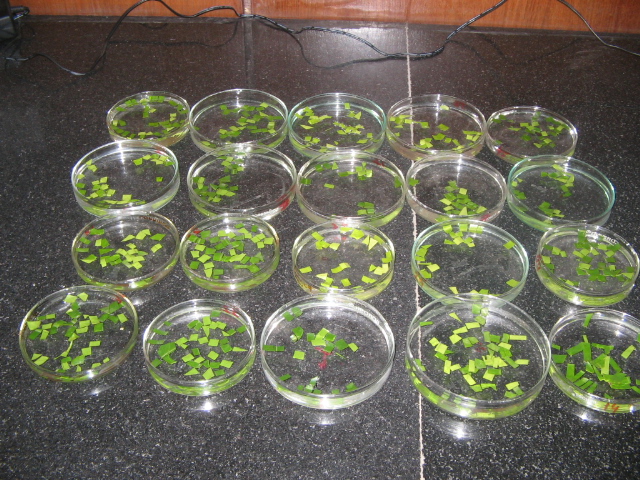 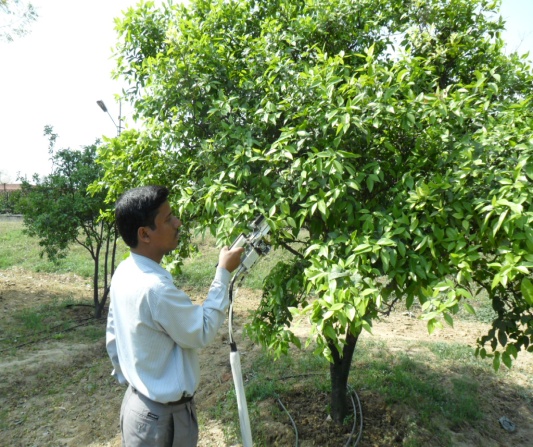 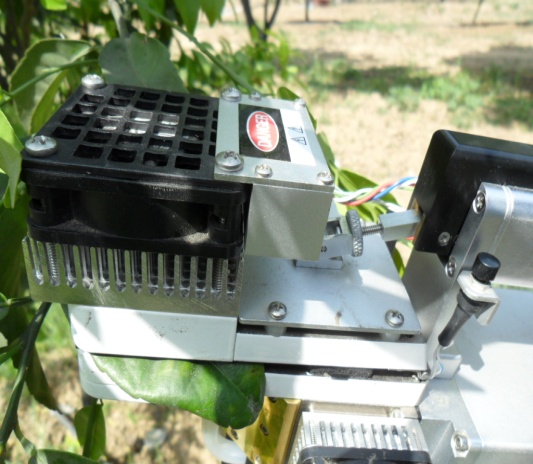 For Relative leaf water content
Leaf physiological parameters
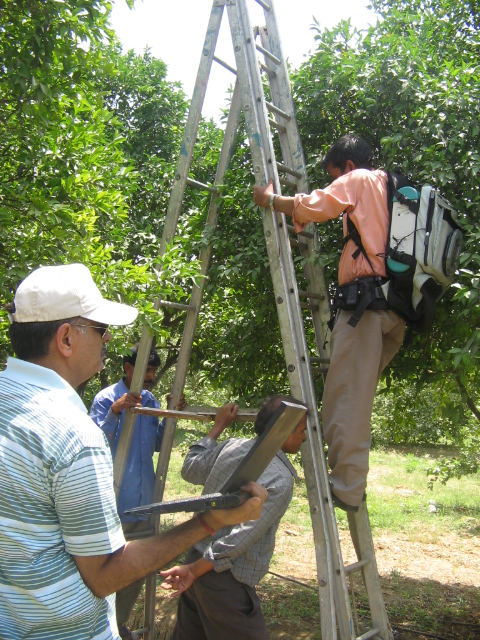 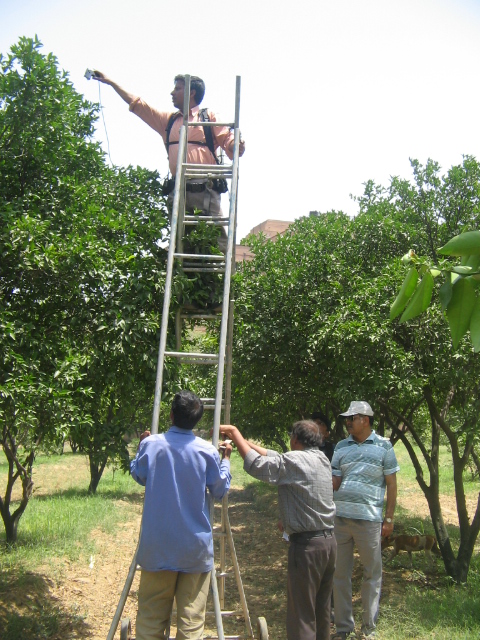 Canopy reflectance
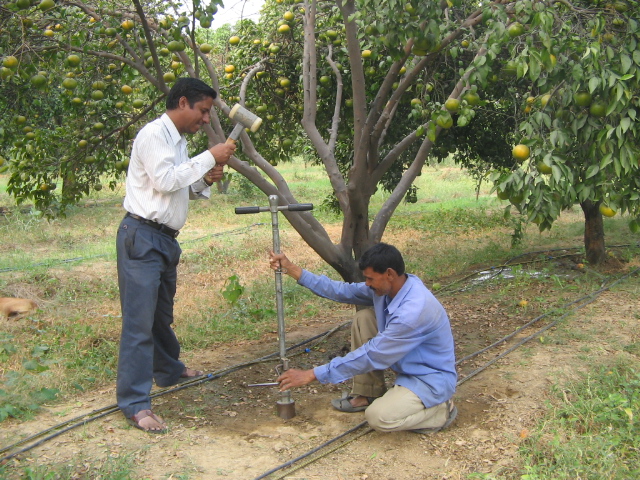 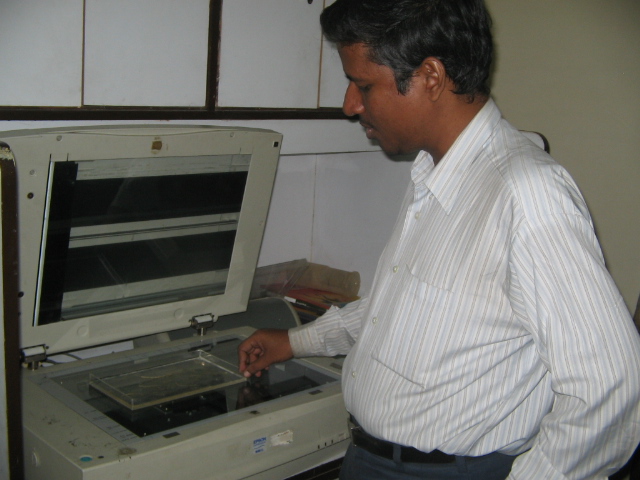 Root sampling and analysis
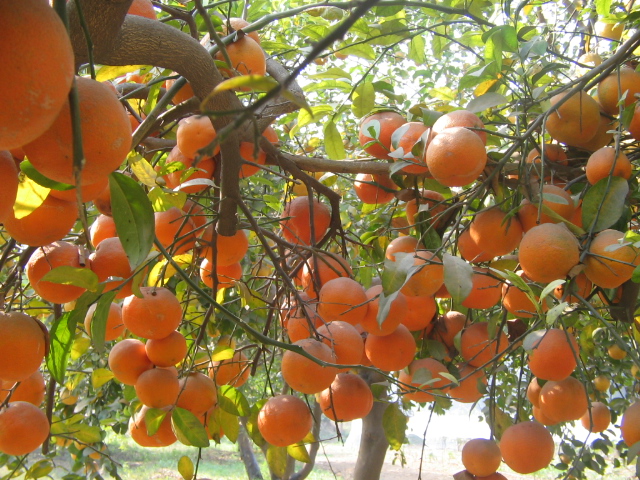 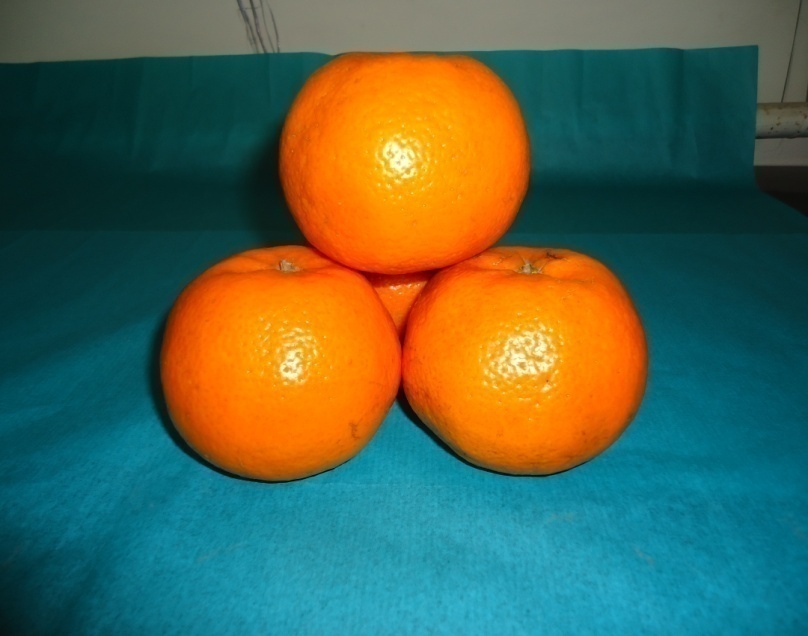 Harvested Kinnow fruits
Mature Kinnow fruits on trees
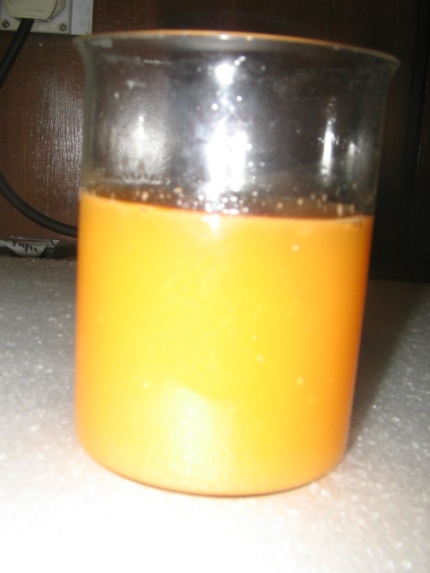 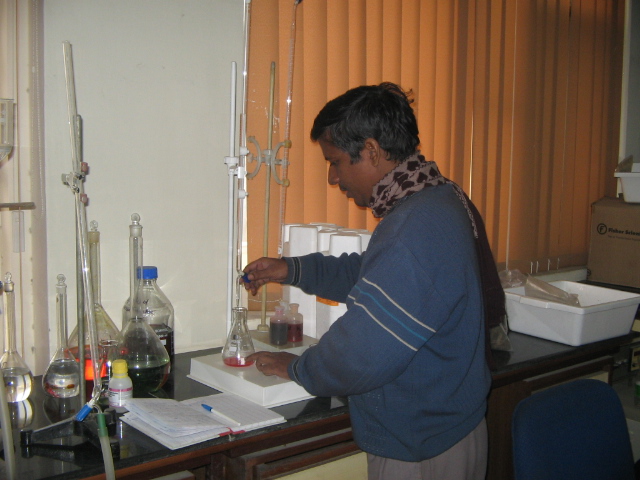 Analysis of Juice
Juice of Kinnow
Indices
The water stress integral (Sψ) for each treatment was calculated using the midday leaf and xylem water potential data, according to the equation defined by Myers (1988):
                
                Sψ =  

where Sψ is water stress integral (MPa day), ψ i, i+1 is average midday leaf/stem water potential for any interval i and i+1 (MPa), c is maximum leaf/stem water potential measured during the study  and n is number of days in the interval.

2. a. Relative leaf water content (RLWC )was determined by the formula (Bowman, 1989):
RLWC (%) = {(FW - DW) / (TW - DW)} x 100

     b. Leaf water concentration (LWC) was determined using the formula (Peñuelas et al., 1997): 
LWC = {(FW−DW) / (FW)} x 100
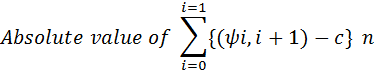 3. The spectral reflectance indices related to water deficit conditions are calculated as: 
Water band index (WBI) = (R900) / (R970) (Penuelas et al., 1995); 
Normalized Difference water index (NDWI) = (R857 – R1241) / (R857 + R1241) (Gao, 1995);
Moisture stress index (MSI) = (R1599) / (R819) (Hunt et al., 1989); Normalised difference infrared index (NDII) = (R819-R1649) / (R819+R1649) (Jackson et al., 2004), 
Simple ratio (proposed) = (R1360) / (R2250) 
where R and the subscript numbers indicate the light reflectance at the specific wavelength (in nm).
Total N, P and K in leaf (%, dry weight basis) of ‘Kinnow’ mandarin as affected by various irrigation treatments
Optimum range of leaf-N (2.28–2.53%), P (0.10–0.13% ), and K (1.28–1.63% ) for Kinnow (Hundal and Arora, 2001; Srivastava, 2011).
Total Fe, Mn, Cu and Zn in leafs (ppm, dry weight basis of ‘Kinnow’ mandarin as affected by various irrigation treatments
Optimum values (62.3–89.4 ppm Fe, 58.7 – 76.3 ppm Mn, 8.1 – 10.3 ppm Cu and 26.3 – 28.5 ppm Zn) of Kinnow mandarin (Hundal and Arora, 2001; Srivastava, 2011).
Leaf/stem water potential and leaf /stem water stress integral during 2010 and 2011
RLWC and LWC in 2010 1nd 2011
Leaf physiological parameters under different irrigation treatments in 2010 and 2011
Tree growth under various irrigation treatment
Mean water band index (WBI), normalised difference water index (NDWI), moisture stress index (MSI) and Normalised difference infrared index (NDII) of Kinnow mandarin under various irrigation treatments.
Parameters are significantly different from each other
Fruit yield, IWUE, and WUE in 2010
Fruit yield, IWUE, and WUE in 2011
Fruit quality parameters of Kinnow fruits in 2010
Fruit quality parameters of Kinnow fruits in 2011
Correlation matrix (Pearson’s) for plant-based observations during 2010 and 2011 under DI
Correlation matrix (Pearson’s) for plant-based observations during 2010 and 2011 under PRD
Principal components with Eigen values and variances
Yield prediction under DI and PRD
(i) For DI:Fruit yield = -0.957 (Leaf-N) + 42.441 (Leaf-K) – 0.275 (SΨs) + 0.138 (gs) + 17.510 (WBI) – 17.630  (P < 0.05; R2 = 0.98; RMSE = 0.30%)  (for 2010)(ii) For PRD:Fruit yield = 3.042 (Leaf-N) + 33.478 (Leaf-K) – 0.162 (SΨs) - 0.089 (gs) + 13.409 (WBI) – 7.713  (P < 0.05; R2 = 0.94; RMSE = 1.31%)  (for 2010)
For DI (2011)
Conclusions
PRD at 50% FI produced 9% less fruit yield, with marginally lower vegetative growth of the plants in comparison to that under FI. However, 50% water saving under PRD50 boosted the irrigation water use efficiency up to 83% higher than that under FI. 

Yield prediction using PC-regression with leaf-N, leaf-K, stem water potential stress index, stomatal conductance and water band index gives satisfactory result. Therefore, this technique can be used for yield forecasting of citrus orchards under differential water stress condition and such methodology may be tried for other crops also.
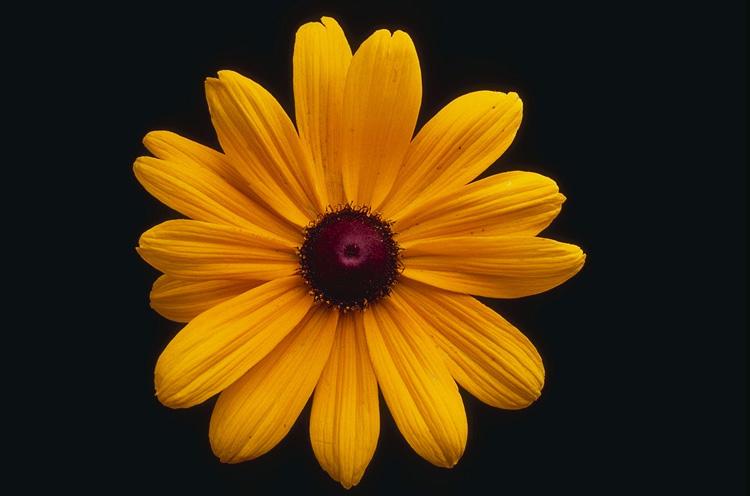 THANK YOU